DATA 220Mathematical Methods for Data AnalysisApril 22 Class Meeting
Department of Applied Data ScienceSan Jose State UniversitySpring 2021Instructor: Ron Mak
www.cs.sjsu.edu/~mak
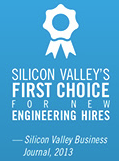 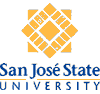 1
Assignment #10
Statistics Problem Set
2
What is Linear Algebra
A branch of mathematics that deals with linear equations and their representations as vectors and matrices.

An important math skill for machine learning.
Fit a model to a dataset
Data classification
Linear regression
Principal component analysis
Recommender systems
Image data processing
Deep learning
3
Vectors
B
v
A
4
Vectors, cont’d
A
2
u
O
3
5
Vector Arithmetic
Suppose vector u = [3, 2] and vector v = [1, -1].

Then u + v = [3, 2] + [1, -1] = [3 + 1, 2 - 1] = [4, 1]





Add the corresponding components: 3 + 1 = 4 and 2 - 1 = 1
Note that u + v = v + u.
v
u
u + v
O
u
v
6
Scalar Multiplication of a Vector
Scalar multiplication

To multiply a vector by a constant, multiply each component of the vector by the constant.

Example: If u = [3, 2] , then 2u = [6, 4]
7
Linear Combination
A vector v is a linear combination of vectors v1, v2, ..., vk if there are scalars c1, c2, ..., ck such that v = c1v1 + c2v2 + ... + ckvk.
8
Dot Product
9
Dot Product, cont’d
10
Length or Norm
11
Normalize a Vector
12
Normalize a Vector
13
Vectors and NumPy
If we represent vectors by NumPy arrays, then we can perform vector arithmetic directly.

Vector addition
Vectors.ipynb
import numpy as np

u = np.array([3, 2])
v = np.array([1, -1])

print(f'u     = {u}')
print(f'v     = {v}')
print(f'u + v = {u + v}')
u     = [3  2] 
v     = [1 -1] 
u + v = [4  1]
14
Vectors and NumPy, cont’d
Scalar multiplication
u = np.array([3, 2])

print(f' u = {u}')
print(f'2u = {2*u}')
u = [3 2] 
2u = [6 4]
15
Vectors and NumPy, cont’d
Linear combination
v1 = np.array([1,  0, -1])
v2 = np.array([2, -3,  1])
v3 = np.array([5, -4,  0])

print(f'v1 = {v1}')
print(f'v2 = {v2}')
print(f'v3 = {v3}')

print()
print(f'3v1 + 2v2 - v3 = {3*v1 + 2*v2 - v3}')
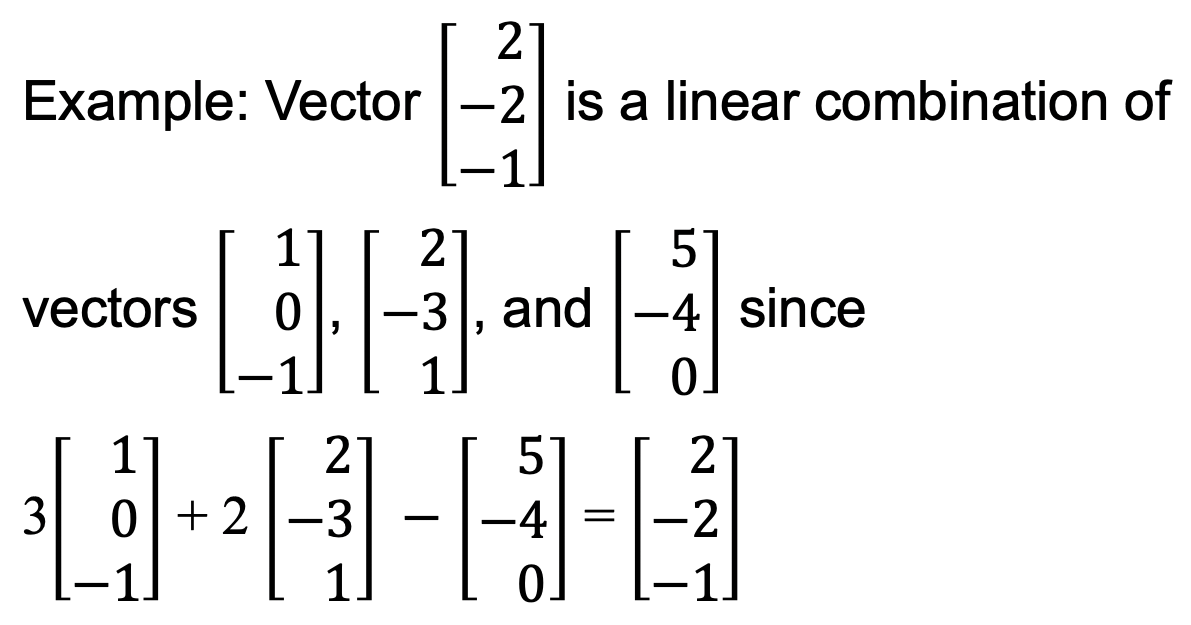 v1 = [ 1  0 -1]
v2 = [ 2 -3  1]
v3 = [ 5 -4  0]
3v1 + 2v2 - v3 = [ 2 -2 -1]
16
Vectors and NumPy, cont’d
Dot product
u = np.array([ 1, 2, -3])
v = np.array([-3, 5,  2])

print(f'u = {u}')
print(f'v = {v}')

print()
print(f'u.dot(v) = {u.dot(v)}')
print(f'u@v = {u@v}')
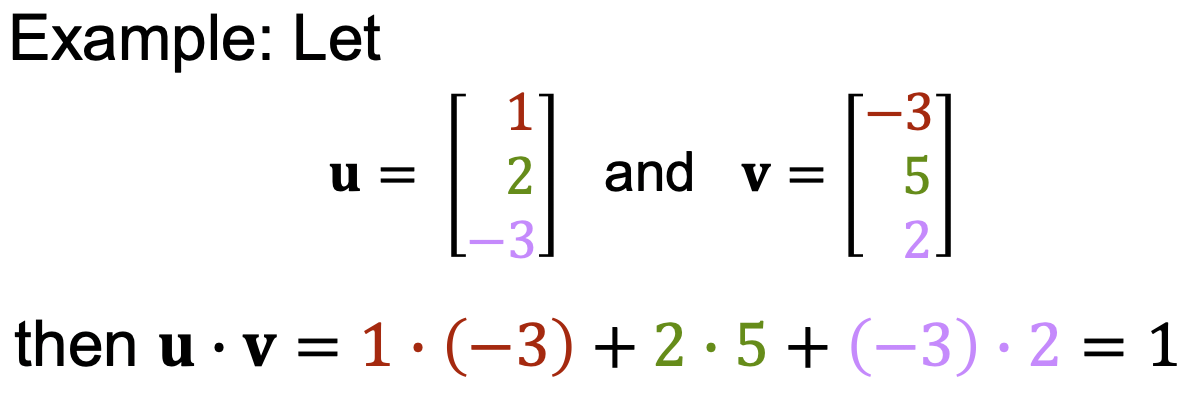 u = [ 1  2 -3]
v = [-3  5  2]
u.dot(v) = 1
u@v = 1
17
Vectors and NumPy, cont’d
Length (norm)
from numpy.linalg import norm

v = np.array([2, -1, 3])

print(f'v       = {v}')
print(f'norm(v) = {norm(v)}')
v       = [ 2 -1  3]
norm(v) = 3.7416573867739413
18
Vectors and NumPy, cont’d
Normalize a vector
v = np.array([2, -1, 3])
u = (1/norm(v))*v

print(f'      v = {v}')
print(f'      u = {u}')
print(f'norm(u) = {norm(u)}')
v = [ 2 -1  3]
      u = [ 0.53452248 -0.26726124  0.80178373]
norm(u) = 1.0
19
Matrices
A matrix is a two-dimensional array of values.
Name a matrix with an uppercase italic letter, such as A.

Examples:





NumPy allows us to do matrix arithmetic.
20
Special Matrices
A zero matrix has all zeros as elements.
Example:


An identity matrix is a square matrix with ones along the diagonal and zeros elsewhere.
Example:
21
Matrix Arithmetic
Addition

You can only add matrices that have the same shape (same numbers of rows and columns).
The sum matrix will have the same shape.
Add the matrices element-by-element.

Example:



For all matrices, A + B = B + Aand A + O = O + A = A
22
Matrix Arithmetic, cont’d
Scalar multiplication

To multiply a matrix by a constant, multiply each element of the matrix by the constant.

Example:
23
Matrix Multiplication
24
Example: Matrix Multiplication
Ann and Bert each shop for fruit, but for different numbers of each fruit. There are two fruit stores with different prices. How much would each person spend if they shopped at these two stores?

Numbers of fruit

Fruit prices
25
Example: Matrix Multiplication, cont’d
Ann at Store A:
Ann at Store B:
Bert at Store A:
Bert at Store B:

Equivalent to:
6(0.10) + 3(0.40) + 10(0.10) = $2.80
6(0.15) + 3(0.30) + 10(0.20) = $3.80
4(0.10) + 8(0.40) + 5(0.10) = $4.10
4(0.15) + 8(0.30) + 5(0.20) = $4.00
26
Inverse of a Matrix
An n x n square matrix A is invertible (or nonsingular)
if there exists an n x n matrix B such that AB = BA = I,the n x n identity matrix. Then B is the multiplicative inverse of A, written A-1.
 A matrix that does not have an inverse is noninvertible(or singular).
We will leave until later how to determine whether or not a matrix has an inverse.

We will use Python functions to calculate the inverse of a matrix if it exists.
27
Matrices and NumPy
Matrices.ipynb
Zero





Identity
import numpy as np

print('np.zeros([3, 3]):')
print(np.zeros([3, 3]))
np.zeros([3, 3]):
[[0. 0. 0.]
 [0. 0. 0.]
 [0. 0. 0.]]
print('np.identity(3):')
print(np.identity(3))
np.identity(3):
[[1. 0. 0.]
 [0. 1. 0.]
 [0. 0. 1.]]
28
Matrices and NumPy, cont’d
Matrix addition
A = np.array([[ 1, 4, 0],
              [-2, 6, 5]])
O = np.zeros([2, 3])

print('A:')
print(A)
print()
print('A + O:')
print(A + O)
print()
print('O + A:')
print(O + A)
A:
[[ 1  4  0]
 [-2  6  5]]
A + O:
[[ 1.  4.  0.]
 [-2.  6.  5.]]

O + A:
[[ 1.  4.  0.]
 [-2.  6.  5.]]
29
Matrices and NumPy, cont’d
Matrix addition, cont’d
A = np.array([[ 1, 4, 0],
              [-2, 6, 5]])
B = np.array([[-3, 1, -1],
              [3, 0, 2]])

print('A:')
print(A)
print()
print('B:')
print(B)
print()
print('A + B:')
print(A + B)
print()
print('B + A:')
print(B + A)
A:
[[ 1  4  0]
 [-2  6  5]]

B:
[[-3  1 -1]
 [ 3  0  2]]
A + B:
[[-2  5 -1]
 [ 1  6  7]]

B + A:
[[-2  5 -1]
 [ 1  6  7]]
30
Matrices and NumPy, cont’d
Scalar multiplication
A = np.array([[ 1, 4, 0],
              [-2, 6, 5]])

print('A:')
print(A)
print()
print('2*A:')
print(2*A)
A:
[[ 1  4  0]
 [-2  6  5]]
2*A:
[[ 2  8  0]
 [-4 12 10]]
31
Matrices and NumPy, cont’d
Matrix multiplication
A:
[[1 2 3]
 [4 5 6]
 [7 8 9]]
A@I:
[[1. 2. 3.]
 [4. 5. 6.]
 [7. 8. 9.]]
I@A:
[[1. 2. 3.]
 [4. 5. 6.]
 [7. 8. 9.]]
A = np.array([[1, 2, 3],
              [4, 5, 6],
              [7, 8, 9]])
I = np.identity(3)

print('A:')
print(A)
print()
print('A@I:')
print(A@I)
print()
print('I@A:')
print(I@A)
32
Matrices and NumPy, cont’d
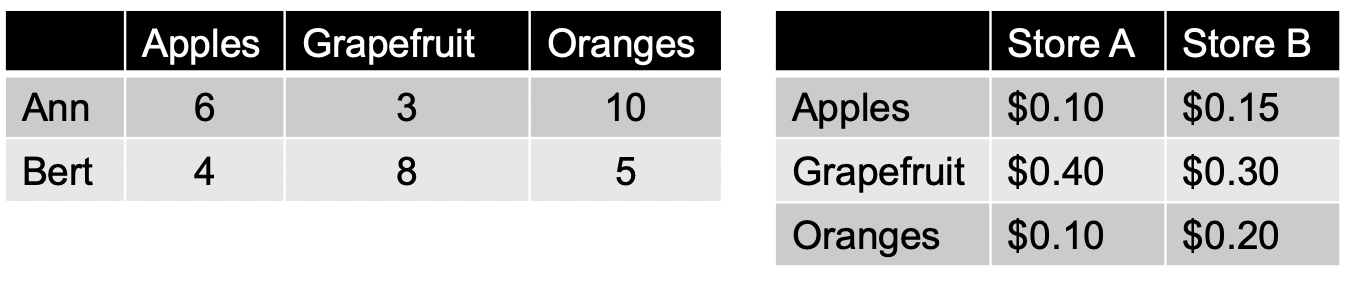 Matrix multiplication, cont’d
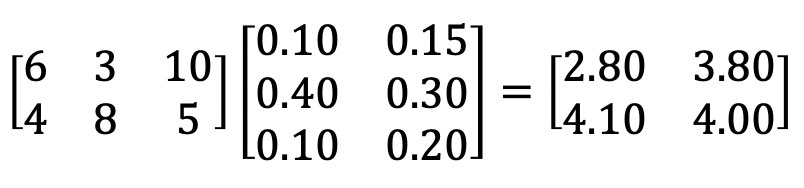 F = np.array([[6, 3, 10],
              [4, 8,  5]])
S = np.array([[0.10, 0.15],
              [0.40, 0.30],
              [0.10, 0.20]])

print('Fruits numbers F:')
print(F)
print()
print('Store prices S:')
print(S)
print()
print('Total costs F@S:')
print(F@S)
Fruits numbers F:
[[ 6  3 10]
 [ 4  8  5]]

Store prices S:
[[0.1  0.15]
 [0.4  0.3 ]
 [0.1  0.2 ]]
Total costs F@S:
[[2.8 3.8]
 [4.1 4. ]]
F@S is the same as F.dot(S)
33
Matrices and NumPy, cont’d
Matrix inverse
Hilbert matrix
from numpy.linalg import inv
%precision 3

H = np.array([[1/(i + j - 1) 
                for j in range(1, 6)] 
                    for i in range(1, 6)])

print('H:')
print(H)
print()
print('inv(H)')
print(inv(H))
print()
print('H@inv(H):')
print(H@inv(H))
print()
print('inv(H)@H:')
print(inv(H)@H)
print()
print('inv(inv(H)):')
print(inv(inv(H)))
H =
H =
[[1.    0.5   0.333 0.25  0.2  ]
 [0.5   0.333 0.25  0.2   0.167]
 [0.333 0.25  0.2   0.167 0.143]
 [0.25  0.2   0.167 0.143 0.125]
 [0.2   0.167 0.143 0.125 0.111]]
Matrices.ipynb
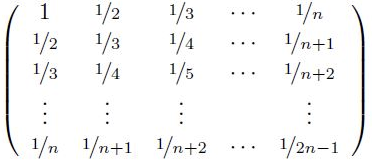 34
Matrices and NumPy, cont’d
Matrix inverse, cont’d
inv(H) =
[[ 2.500e+01 -3.000e+02  1.050e+03 -1.400e+03  6.300e+02]
 [-3.000e+02  4.800e+03 -1.890e+04  2.688e+04 -1.260e+04]
 [ 1.050e+03 -1.890e+04  7.938e+04 -1.176e+05  5.670e+04]
 [-1.400e+03  2.688e+04 -1.176e+05  1.792e+05 -8.820e+04]
 [ 6.300e+02 -1.260e+04  5.670e+04 -8.820e+04  4.410e+04]]

H@inv(H) =
[[ 1.000e+00 -5.037e-13  1.357e-12  4.760e-13 -2.380e-13]
 [ 1.312e-14  1.000e+00 -5.246e-13 -1.003e-12 -7.112e-13]
 [ 1.531e-14 -2.899e-13  1.000e+00  1.219e-12  4.298e-13]
 [ 0.000e+00 -2.274e-13  0.000e+00  1.000e+00  0.000e+00]
 [-7.278e-16  2.719e-14 -3.497e-13  1.150e-12  1.000e+00]]

inv(H)@H =
[[ 1.000e+00 -1.764e-13 -1.187e-13 -9.948e-14 -8.441e-14]
 [ 4.058e-13  1.000e+00  3.598e-13  4.547e-13  3.304e-13]
 [-4.464e-12 -3.556e-12  1.000e+00 -9.095e-13 -1.158e-12]
 [ 2.659e-12  1.422e-12  6.994e-13  1.000e+00  3.419e-13]
 [-2.380e-13  1.108e-12 -4.796e-13  0.000e+00  1.000e+00]]
35
Matrices and NumPy, cont’d
Matrix inverse, cont’d
inv(inv(H)) =
[[1.    0.5   0.333 0.25  0.2  ]
 [0.5   0.333 0.25  0.2   0.167]
 [0.333 0.25  0.2   0.167 0.143]
 [0.25  0.2   0.167 0.143 0.125]
 [0.2   0.167 0.143 0.125 0.111]]
H =
[[1.    0.5   0.333 0.25  0.2  ]
 [0.5   0.333 0.25  0.2   0.167]
 [0.333 0.25  0.2   0.167 0.143]
 [0.25  0.2   0.167 0.143 0.125]
 [0.2   0.167 0.143 0.125 0.111]]
36
More Vector and Matrix Facts
Hilbert matrices
See

Miscellaneous facts
Matrix transpose
QR factorization
See:
Hilbert.ipynb
LinearAlgebra.ipynb
37
Break
38
Graphic Transformation Matrix
A good example of the use of matrices is the graphic transformation matrix.

In 3-D computer graphics, an object on the screen can be subjected to:
translation: move from one location to another
scaling: grow and shrink in size
rotation: rotate about the x-, y-, or z-axis
Assume the z-axis is perpendicular to the screen: positive towards the viewer and negative away from the viewer
39
Graphic Transformation Matrix, cont’d
Translation:



Scaling:
40
Graphic Transformation Matrix, cont’d
Rotation about the x-axis:
41
Graphic Transformation Matrix, cont’d
Rotation about the y-axis:
42
Graphic Transformation Matrix, cont’d
Rotation about the z-axis:
43
Graphic Transformation Matrix, cont’d
To animate (translate, scale, rotate, etc.) an object on the screen:

The object consists of a set of vertices and lines connecting the vertices.
Each vertex has x, y, and z coordinates.
Multiply all the corresponding transformation matrices together — in the order that we want to apply them — to form the concatenated transformation matrix.
Multiply each vertex of the object by the concatenated transformation matrix.
TransformationMatrix.ipynb
44
Linear Equations
A linear equation is one where the variables have “simple” forms.
No exponents (other than the implied 1)
The graph is always a straight line.

You have already seen examples fromlinear regression:
45
Linear Equations, cont’d
46
Normal Equations for Multiple Linear Regression
47
Multiple Regression Example: Home Prices
The following table of homes for sale (obviously not in California):
48
Example: Home Prices, cont’d
HomePricesSolve.ipynb
49
Example: Home Prices, cont’d
Estimated house price for x1 = 2 bedrooms and x2 = 1 bathrooms:


Estimated house price for x1 = 5 bedrooms and x2 = 3 bathrooms:
50
Solve a System of Linear Equations
51
Solve a System of Linear Equations, cont’d
Here’s an easy system to solve:



Because it’s in the handy upper triangular form, we can use back substitution.
From equation c, calculate z = 10/5 = 2.
Then use the value of z in equation b: y + 3z = y + 3(2) = y + 6 = 5, so y = 5 – 6 = –1.
Finally, use the values of y and z in equation a: x – y – z = x – (–1) – 2 = x – 1 = 2, so x = 2 + 1 = 3.
a
b
c
52
Equivalent Systems
Our goal is to get a system of linear equations into triangular form.

We can perform the following operations on a system to obtain an equivalent system:




Two systems are equivalent if they have the same solution set.
Interchange two equations.
Multiply an equation by a nonzero constant.
Add a multiple of one equation to another equation.
53
Solve a System of Linear Equations, cont’d
a
b
a
b
a
b
54
Graphical Solution
In this system of equations,y is not dependent on x.
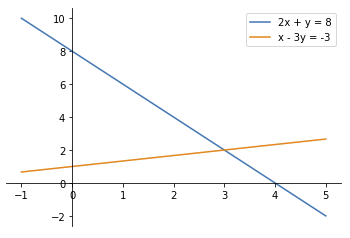 a
b
55
Consistent and Inconsistent Systems
A system of linear equations with real coefficients has either
 
A unique solution
Infinitely many solutions
No solution
 
A system of linear equations is consistent if it has at least one solution. It is inconsistent if it has no solutions.
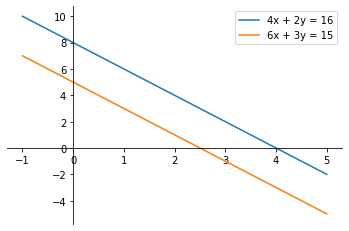 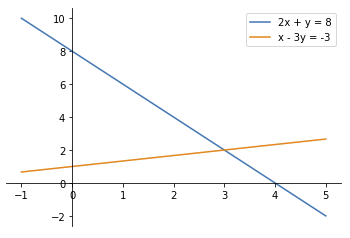 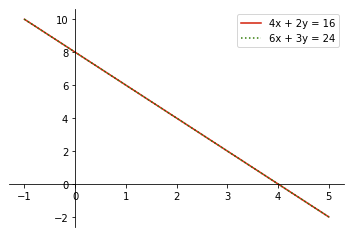 No solutions
Unique solution
Infinitely many solutions
LinearEquationPlots.ipynb
56
Ill-Conditioned Systems
A system of linear equations is ill-conditioned if small changes in the coefficients result in large changes in the solution.
Otherwise, the system is well-conditioned.

Example: Graph of an ill-conditioned system. A tiny wiggle in either or both lines will greatly change where the two lines cross.
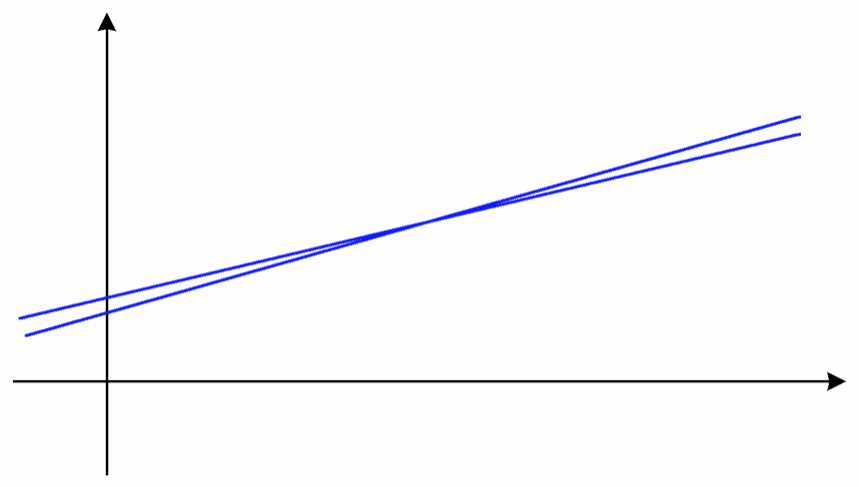 Java Number Cruncher:The Java Programmer’s Guide to Numerical Computingby Ronald Mak
Prentice Hall, 2003ISBN 0-13-046041-9
57
Augmented Matrix
We can solve a system of linear equations with an augmented matrix.

Example: Solve



Begin by eliminating x from equations b and c.
a
b
c
58
Solve with an Augmented Matrix
Subtract 3 times equation afrom equation b:
Subtract 3 times the first rowfrom the second row:
Subtract 2 times equation afrom equation c:
Subtract 2 times the first rowfrom the third row:
a
b
c
a
b
c
a
b
c
59
Solve with an Augmented Matrix, cont’d
Interchange the secondand third rows:
Interchange equations b and c:
Now as before, we can solve for x, y, and z using back substitution.
a
b
c
a
b
c
60
Row Echelon Form
A matrix is in row echelon form if:
  
Any rows consisting entirely of zeros are at the bottom.
In each nonzero row, the first nonzero entry (called the leading entry) is in a column to the left of any leading entries below it.
 
The rank of a matrix is the number of nonzero rows in its row echelon form.
61
Gaussian Elimination
A system of linear equations is ready to be solved by back substitution if the corresponding augmented matrix is in row echelon form.

Gaussian elimination: The process of reducing a matrix to its row echelon form in order to solve a system of linear equations.

Gauss-Jordan elimination puts a matrix into reduced row echelon form: It’s in row echelon form and each leading entry is a 1 (called a leading 1), and each column containing a leading 1 has zeros elsewhere.
62
Solution to the Home Prices System
HomePricesSolve.ipynb
63
Solution to the Home Prices System, cont’d
The matrix is now in echelon form.
Solve by back substitution:
64
Solution to the Home Prices System, cont’d
Solving a system of linear equations by hand is a real pain!

Fortunately, Python has a numpy function:np.linalg.solve().
65
Solution Using Python
HomePricesSolve.ipynb
import numpy as np

A = np.array([[ 8, 25, 16],
              [25, 87, 55],
              [16, 55, 36]])

b = np.array([397_000, 1_281_100, 817_700])

solution = np.linalg.solve(A, b)

print(f'β0 = {solution[0]:9,.2f}')
print(f'β1 = {solution[1]:9,.2f}')
print(f'β2 = {solution[2]:9,.2f}')
β0 = 35,191.67 
β1 = 4,133.33 
β2 = 758.33
66